HYDROGRAPHIC  OFFICE  OF
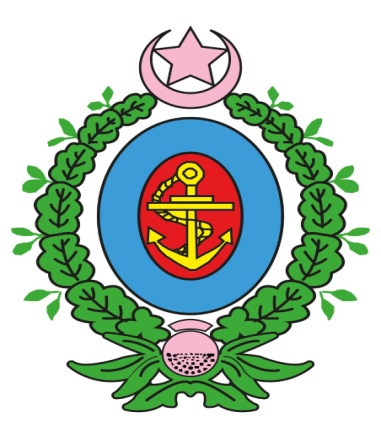 PAKISTAN            NATIONAL
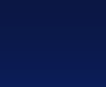 Pakistan
National Report
Ropme sea area
HYDROGRAPHIC COMMISSION (rsaHC)
15 – 17 NOVEMBER 2022, MUSCAT , OMAN
1
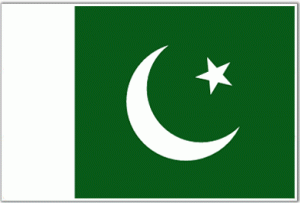 NAVAREA IX COORDINATOR
Hydrographer of Pakistan (HoP) Performs the duties of  NAVAREA IX Coordinator on behalf of Govt of Pakistan
NAVAREA IX Coordinator is Responsible for transmission of MSIs to NAVAREA IX Region
2
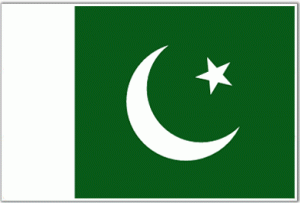 OPERATION AND BROADCAST
NAVAREA IX HQ at Karachi, Pakistan is Capable  of handling all kinds of MSIs
Agreement with IRIDIUM has been signed for Transmission of MSIs in 2020
MSIs are transmitted through INMARSAT & IRIDIUM  daily at 0300 & 1500 UTC
Urgent message are transmitted on priority as and when required
3
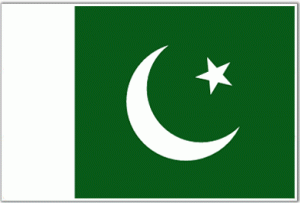 STATISTICS
MSIs received from member states during last 03 years
4
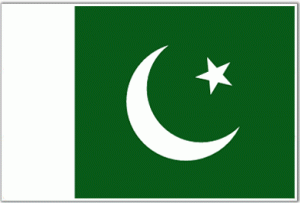 INFORMATION RECEIVED FROM COASTAL STATES
Note:  No information received  from Somalia, Djibouti, Eritrea, Sudan and Jordan in last three years
5
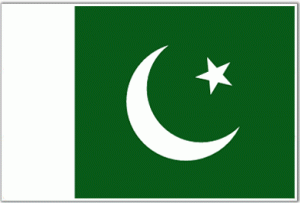 STATISTICS
MSIs issued during last 03 years
Additional Information provided to Mariners during last 03 years
6
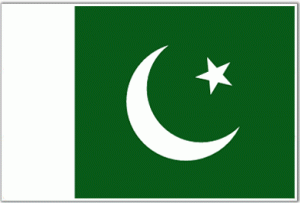 CONTIGENCY ARRANGEMENTS
Well rehearsed secondary NAVAREA IX HQ established

   Agreement with NAVAREA VII (South Africa) held as External Contingency arrangement
7
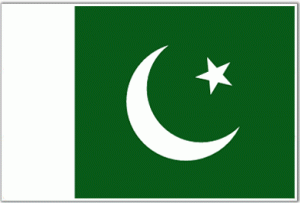 CONTACT INFORMATION
Rear Admiral Mian Zakirullah Jan
Hydrographer of Pakistan
National Hydrographic Office
11, Liaquat Barracks
Karachi – 75530
PAKISTAN
Fax – 009299201623
Phone – 009248506821/819/151
Email – hydropk@paknavy.gov.com
	       hydrpk@gmail.com
Note: Information on the website (www.paknavy.gov.pk/hydro)  is updated on daily basis for mariners
8
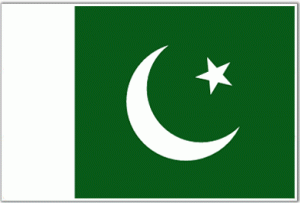 Thank you
9